Evaluation of Midseason UAN Application Depth in Winter Wheat
Ryan Bryant-Schlobohm
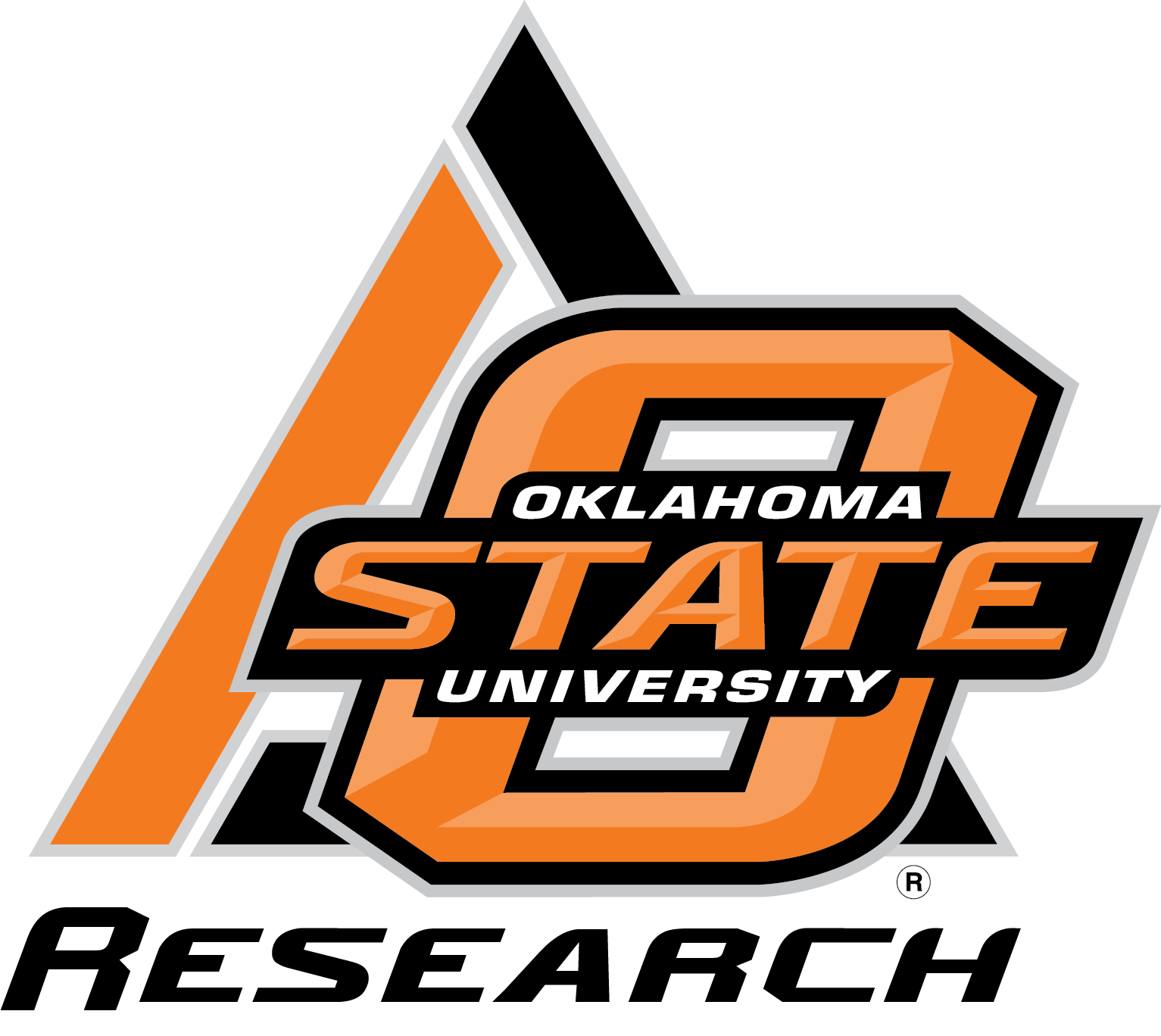 Global Cereal Production
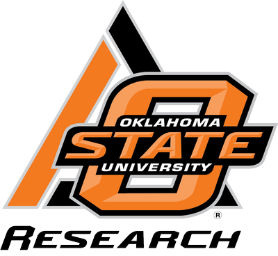 Global cereal production in 2013 – 2.7 billion Mg 
World populations continue to rise
Grain production must keep pace
Improved genetics and production practices are central to this effort
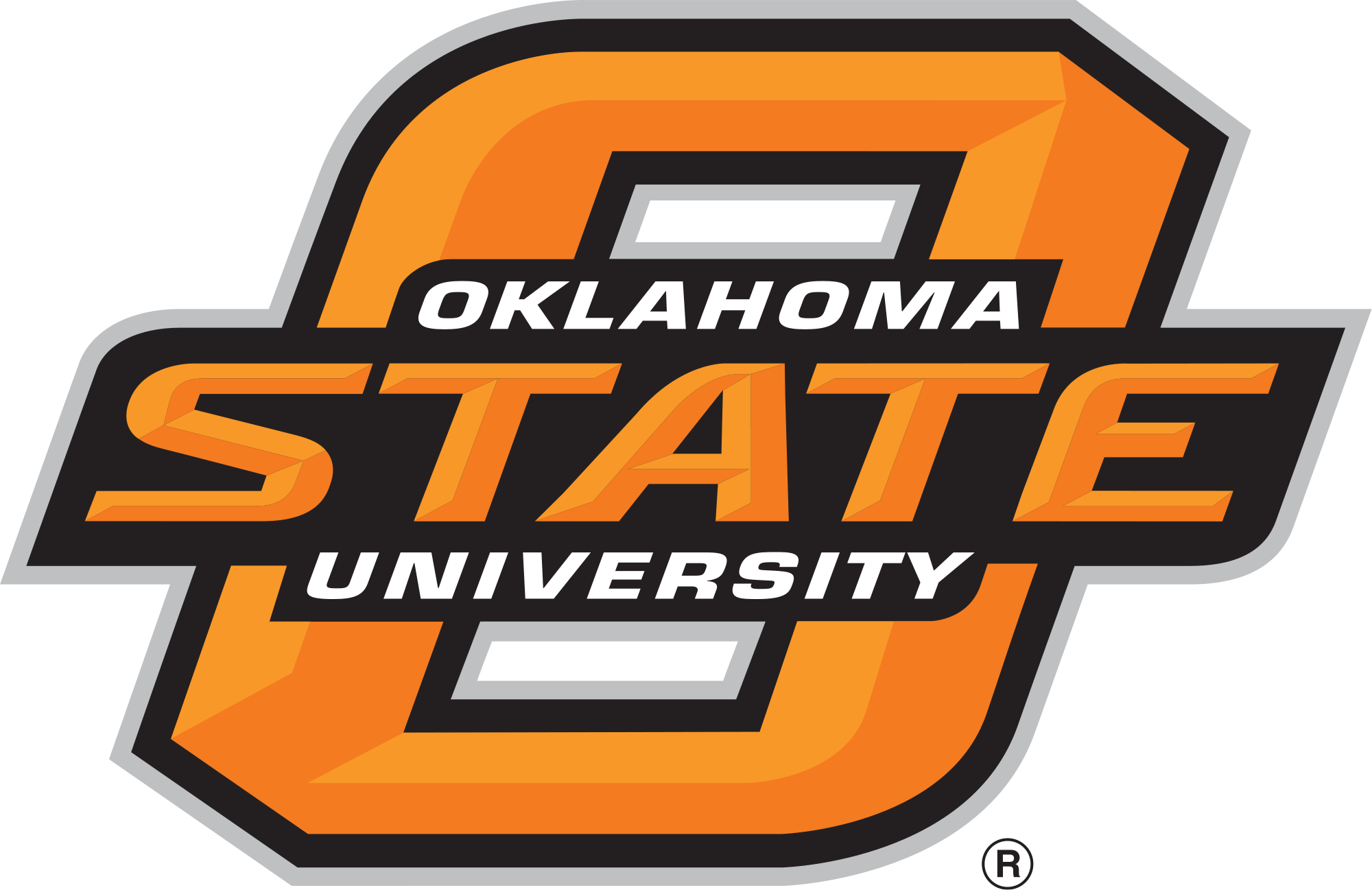 Table 1. Statistics courtesy of FAOSTAT: http://faostat3.fao.org/browse/Q/QC/E
Global Fertilizer Usage
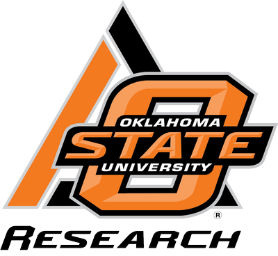 Large quantities of N are annually consumed
Global N use efficiency is 33%
Sustainable recommendations to producers must be central to current research practices
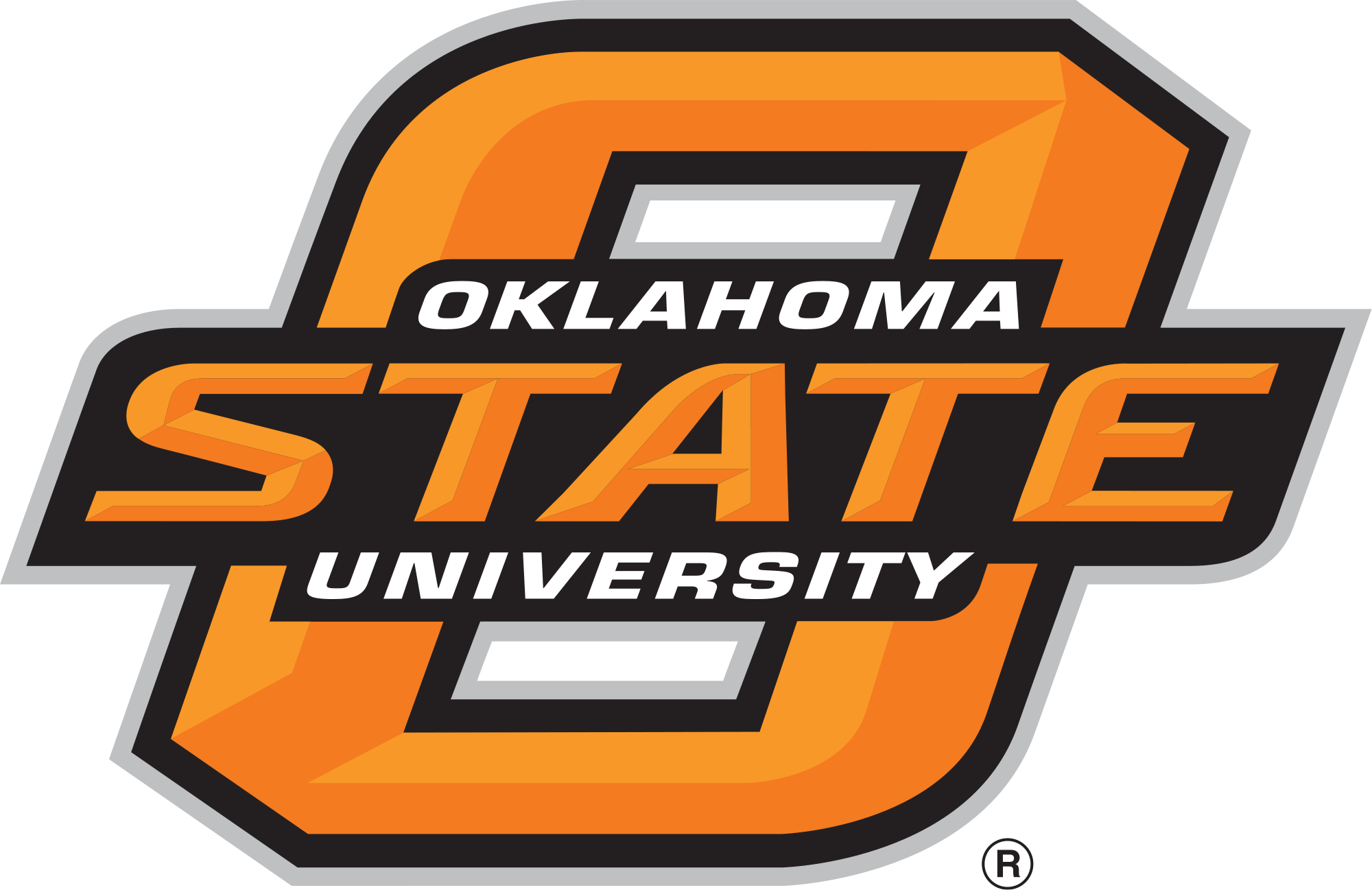 Table 2. Statistics courtesy of FAOSTAT: http://faostat3.fao.org/browse/R/*/E
Subsurface N Applications
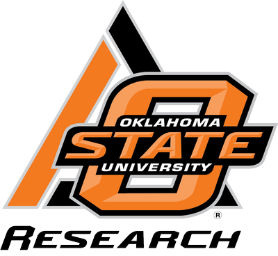 Urea based fertilizers are vulnerable 
Ammonia volatilization is a critical factor affecting NUE
Unincorporated, surface applications are highly sucesptible
Losses as great as 40% (Fowler and Brydon, 1989; Hargrove et al., 1977).
Denitrification is high in no-till, surface applications Aulakh et al. (1984)
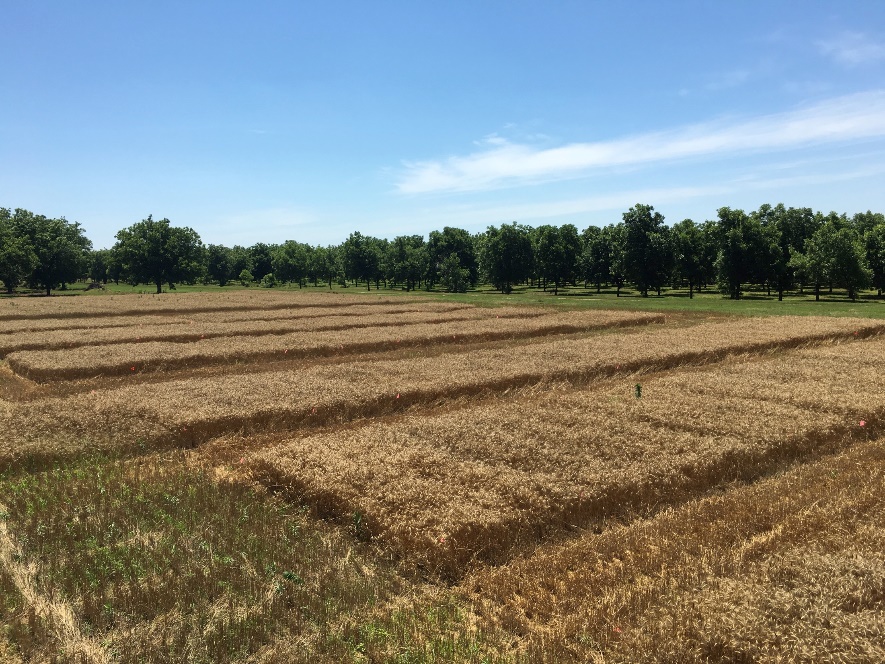 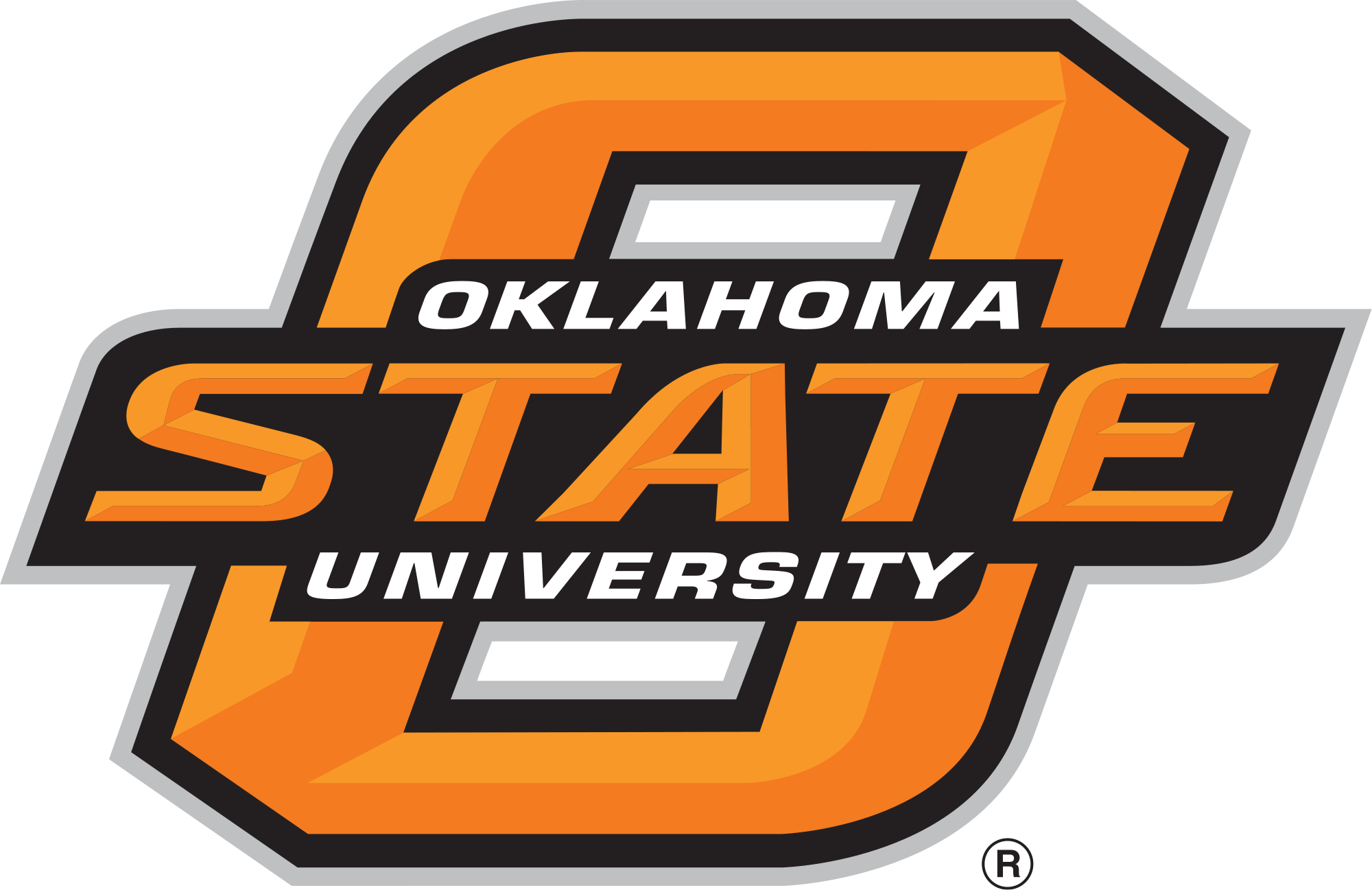 Figure 1. Perkins plots prior to harvest.
Subsurface N Applications
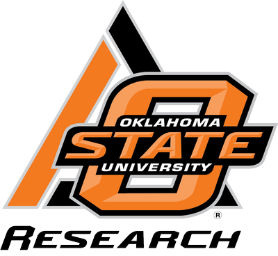 Subsurface applications of N are highly efficient
Reduces ammonia volatilization and N immobilization, especially in no-till cropping systems (Rao and Dao, 1996)
Continuous innovation and refinement 
What is the proper application depth for UAN fertilizer?
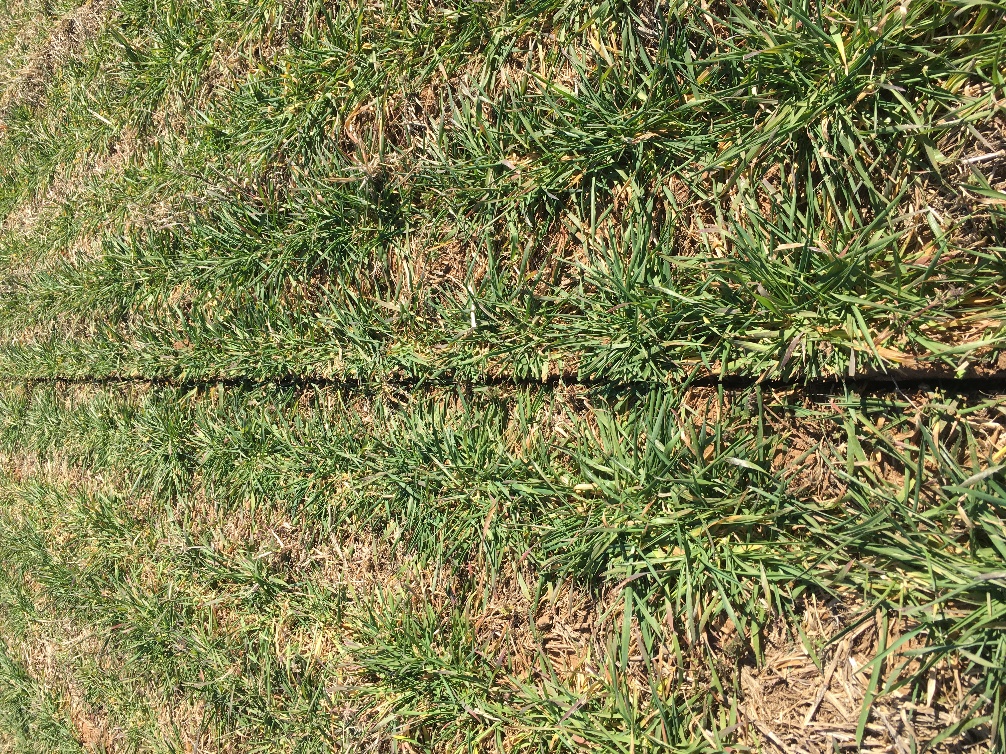 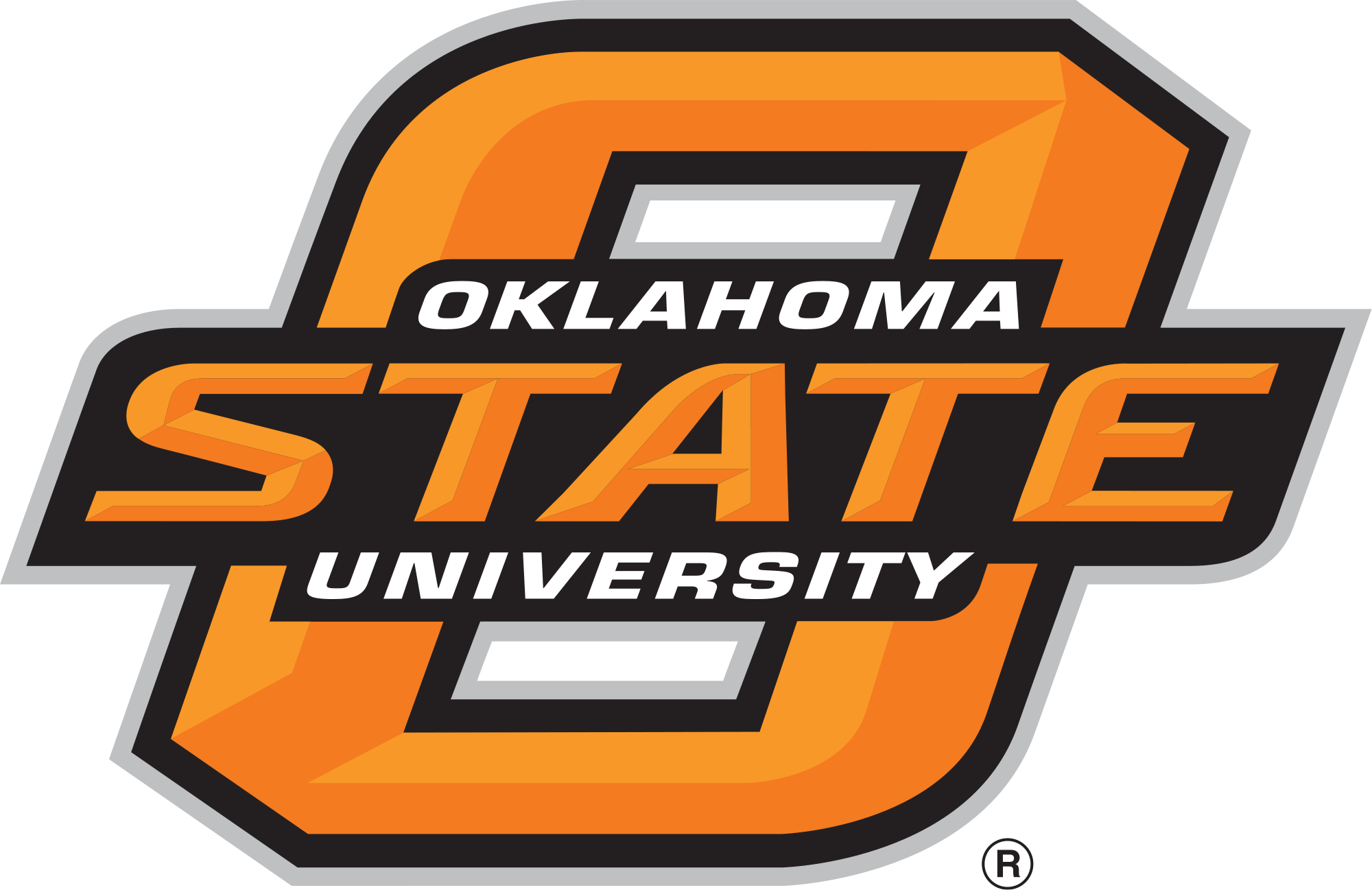 Figure 2. Subsurface application to winter wheat from a coulter applicator.
Objective
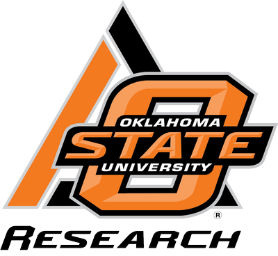 The objective of this study was to evaluate midseason application depths of UAN fertilizer in winter wheat.
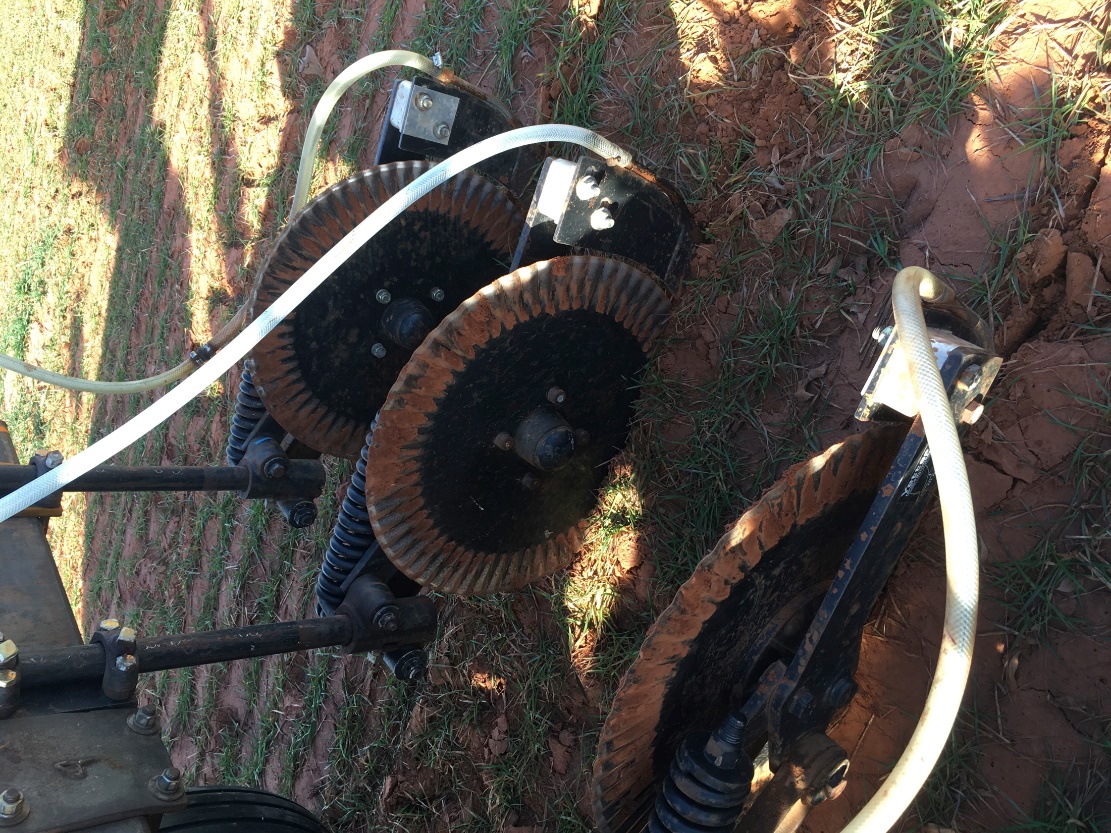 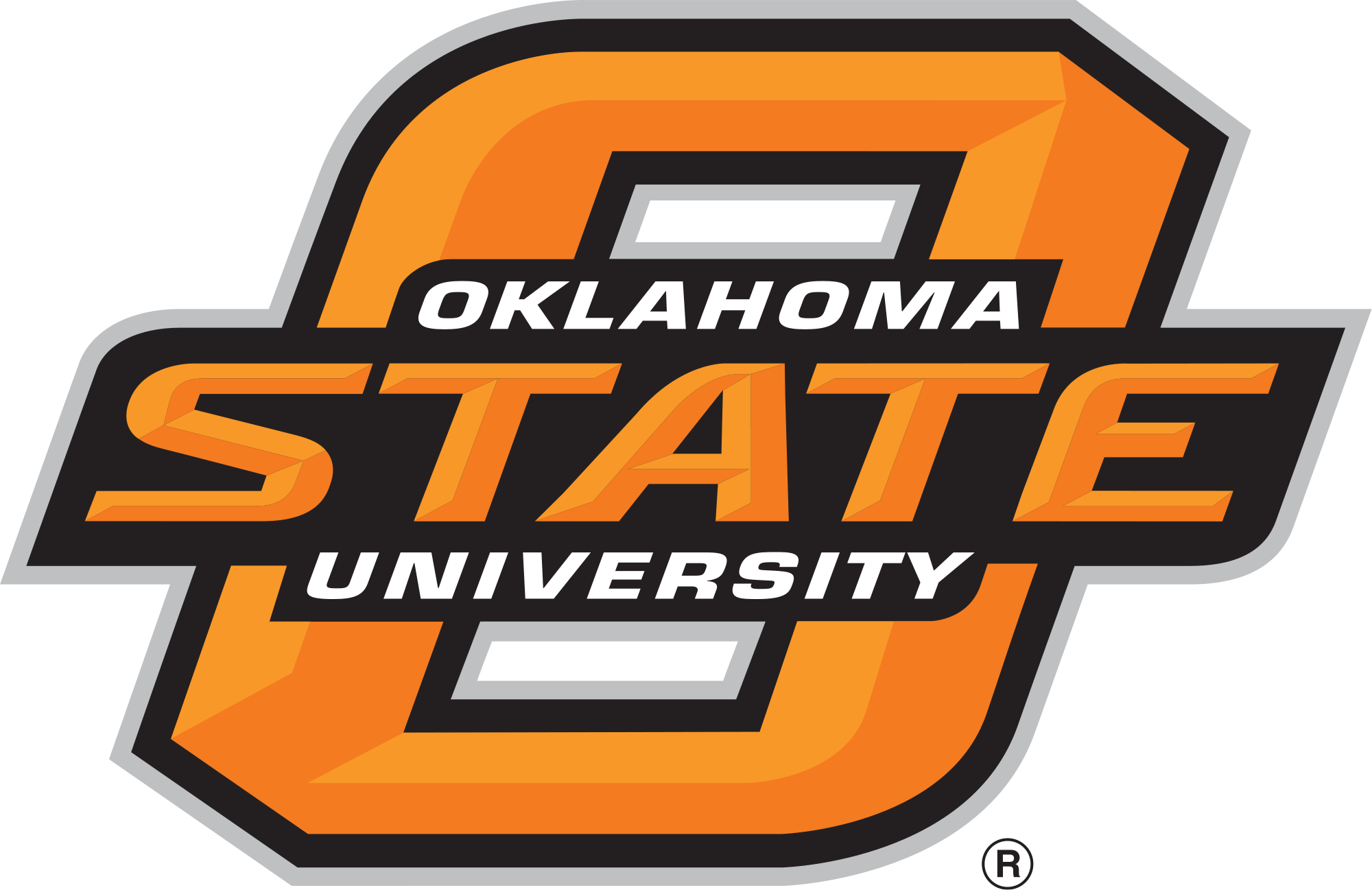 Figure 3. Coulter applicator applying subsurface treatments.
Materials and Methods
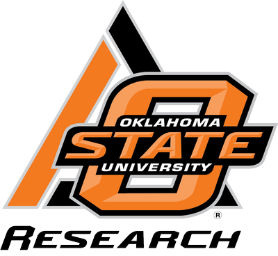 Four locations within the state of Oklahoma
Hennessey (no-till), Lahoma (conventional), Lake Carl Blackwell (conventional), Perkins (no-till)
Randomized complete block design
14 treatments with 3 replications, Table 3
Dependent variables
Application depth – surface, 5 cm, and 10 cm 
Midseason N rate – 0, 34, 67, 101, and 134 kg N/ha
All treatments received 45 kg/ha of pre-plant N, except treatment 14
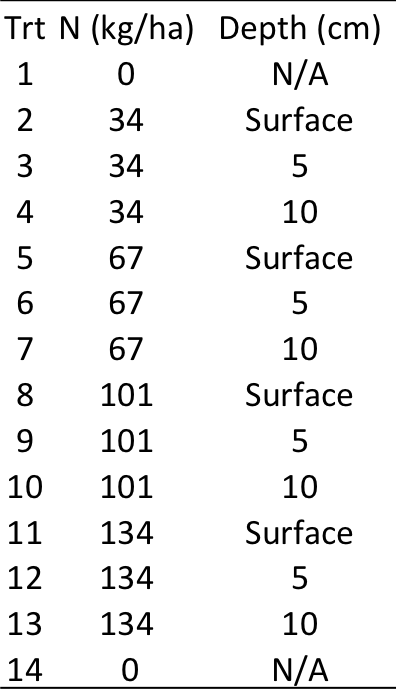 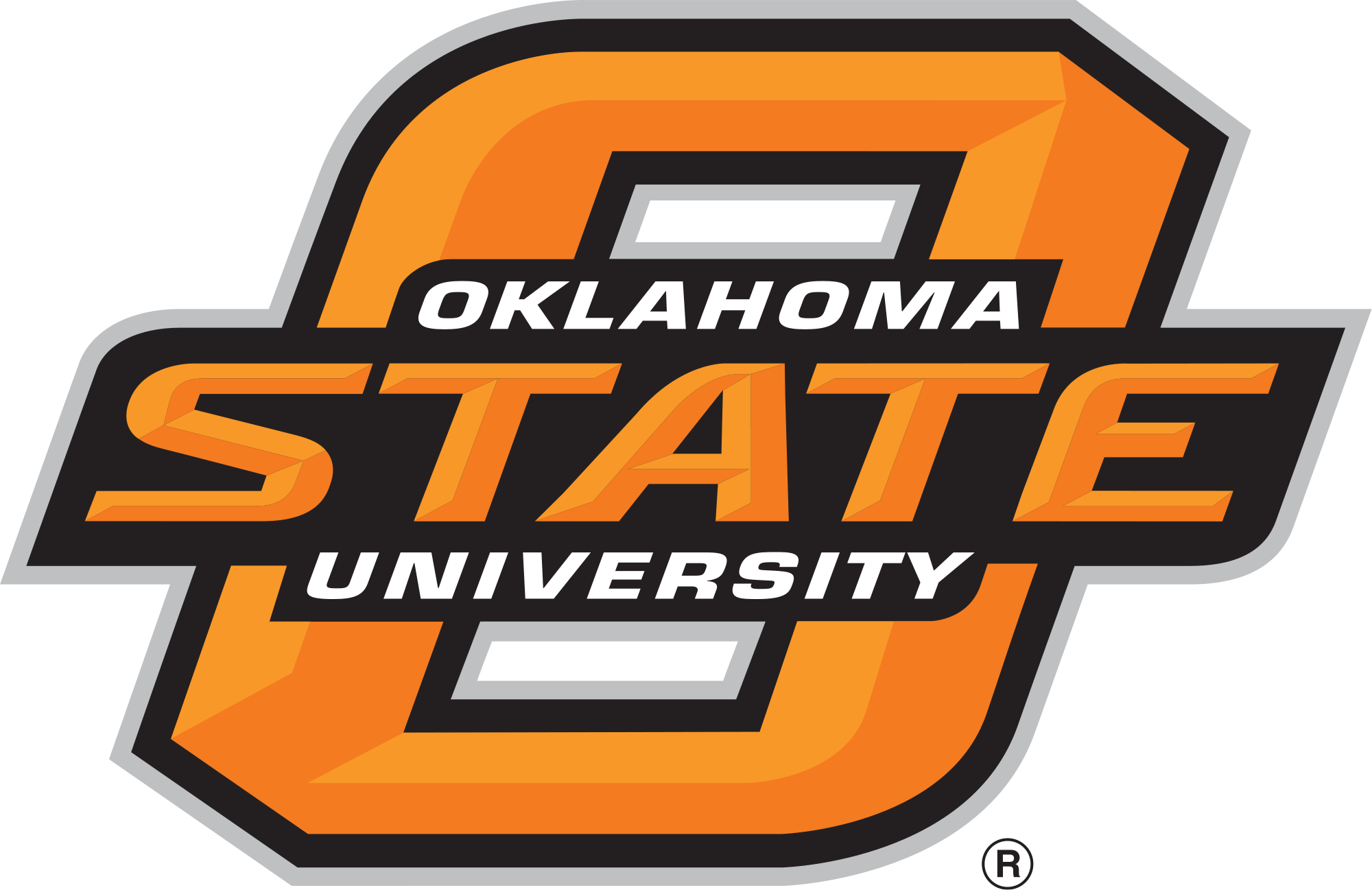 Table 3. Treatment structure for
 all locations.
Materials and Methods
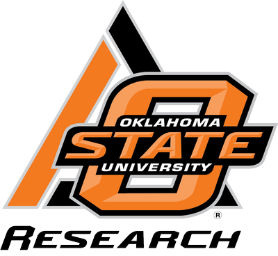 Independent variables
Grain yield, grain N content, NDVI, NUE
Subsurface treatment applications were made with a coulter applicator, Figure 4
All sites received midseason N at Feekes growth stage 5
Data was analyzed with SAS 9.4
PROC GLM, LSD alpha=0.05, single df contrasts
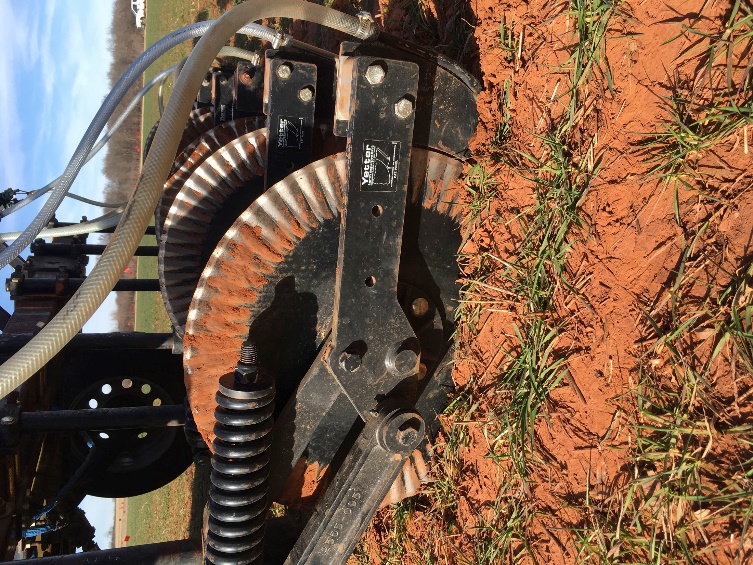 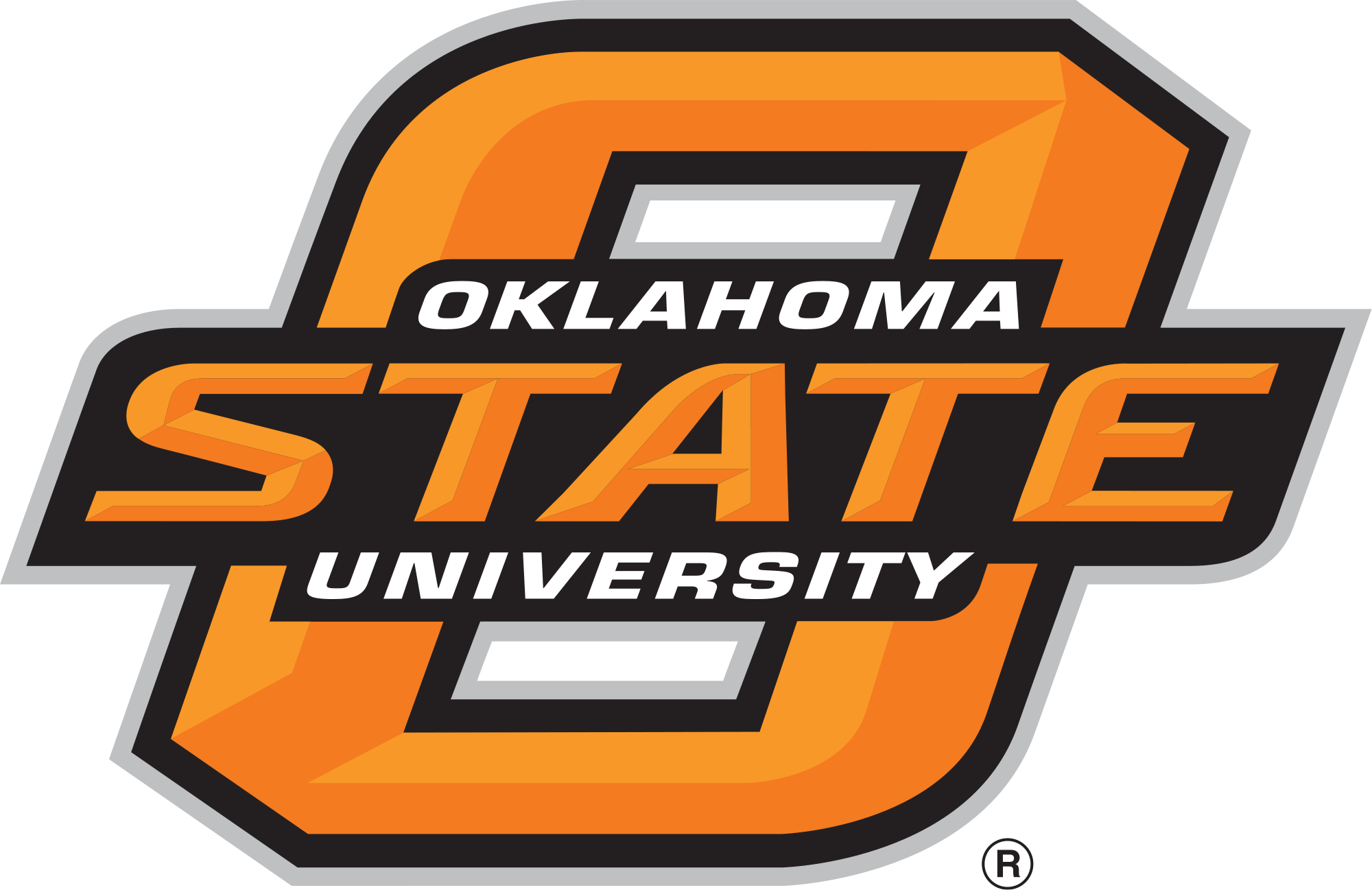 Figure 4. Coulter applicator.
Lahoma Grain Yield Results
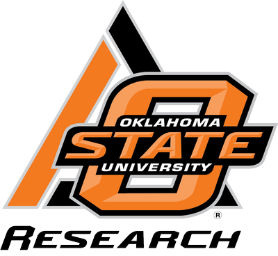 At rates of 34 kg N/ha, yields from surface applications were significantly higher than the subsurface applications
67 kg N/ha saw the surface application being statistically better than the 5 cm depth, and numerically higher than both subsurface depths
10 cm depth was  significantly higher than the 5 cm depth
The 10 cm depth witnessed higher yields, overall, when compared to the 5 cm depth
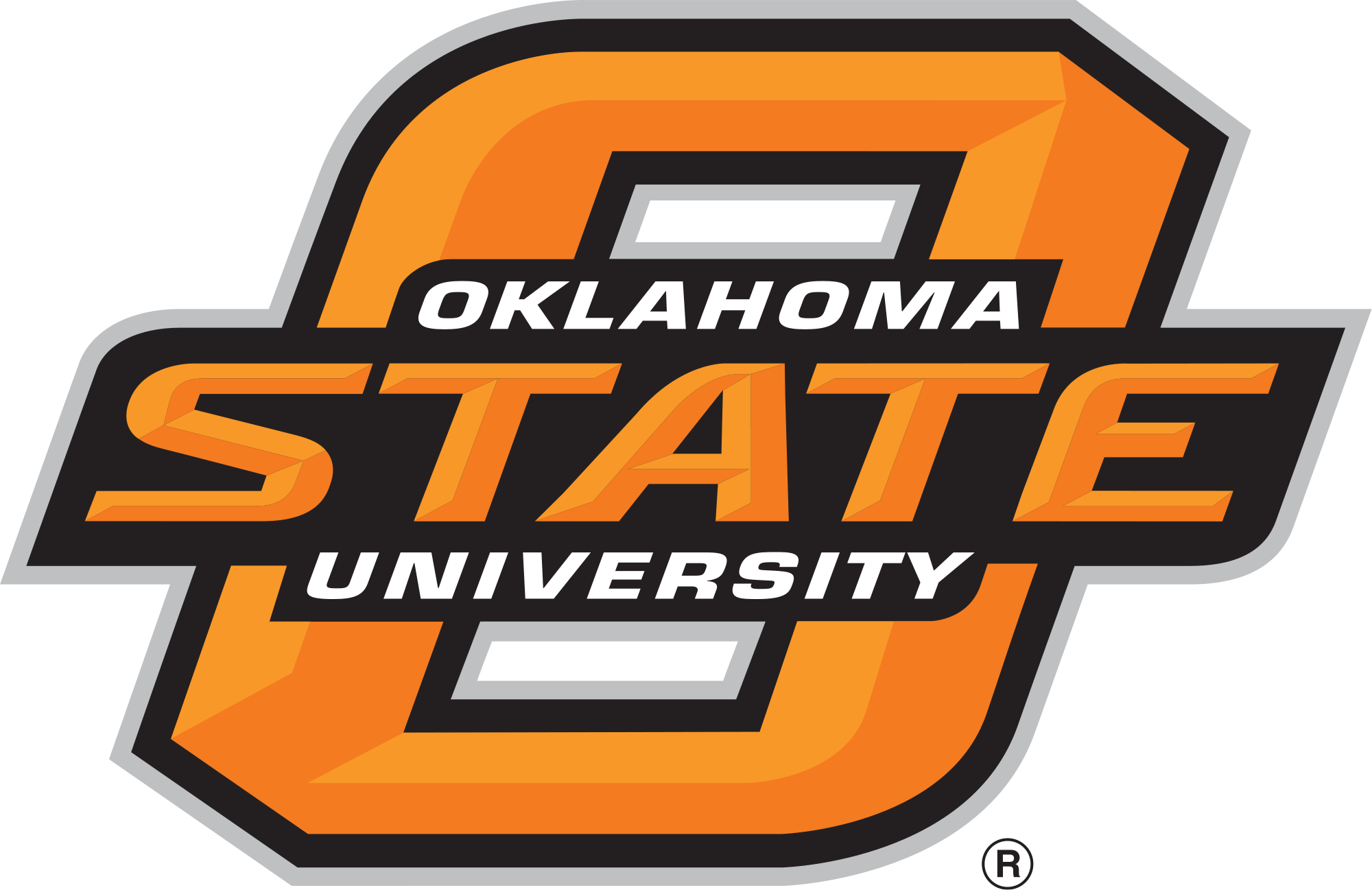 Different letters above bars represent significant treatment differences at alpha=0.05.
Table 4. Grain yield results from Lahoma.
Lahoma Grain N
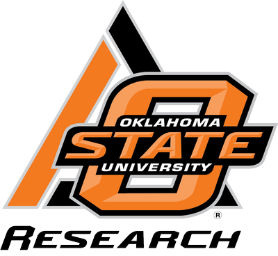 Positive trend of increased applied N equaling elevated grain N levels
67 kg N/ha, 5 cm depth was significantly superior to surface and 10 cm treatments
134 kg N/ha, 5 cm depth was statistically higher than the surface treatment
Contrasts for surface vs. 5/10 cm were significant for both subsurface applications
Contrast between 5 and 10 cm treatments was not significant
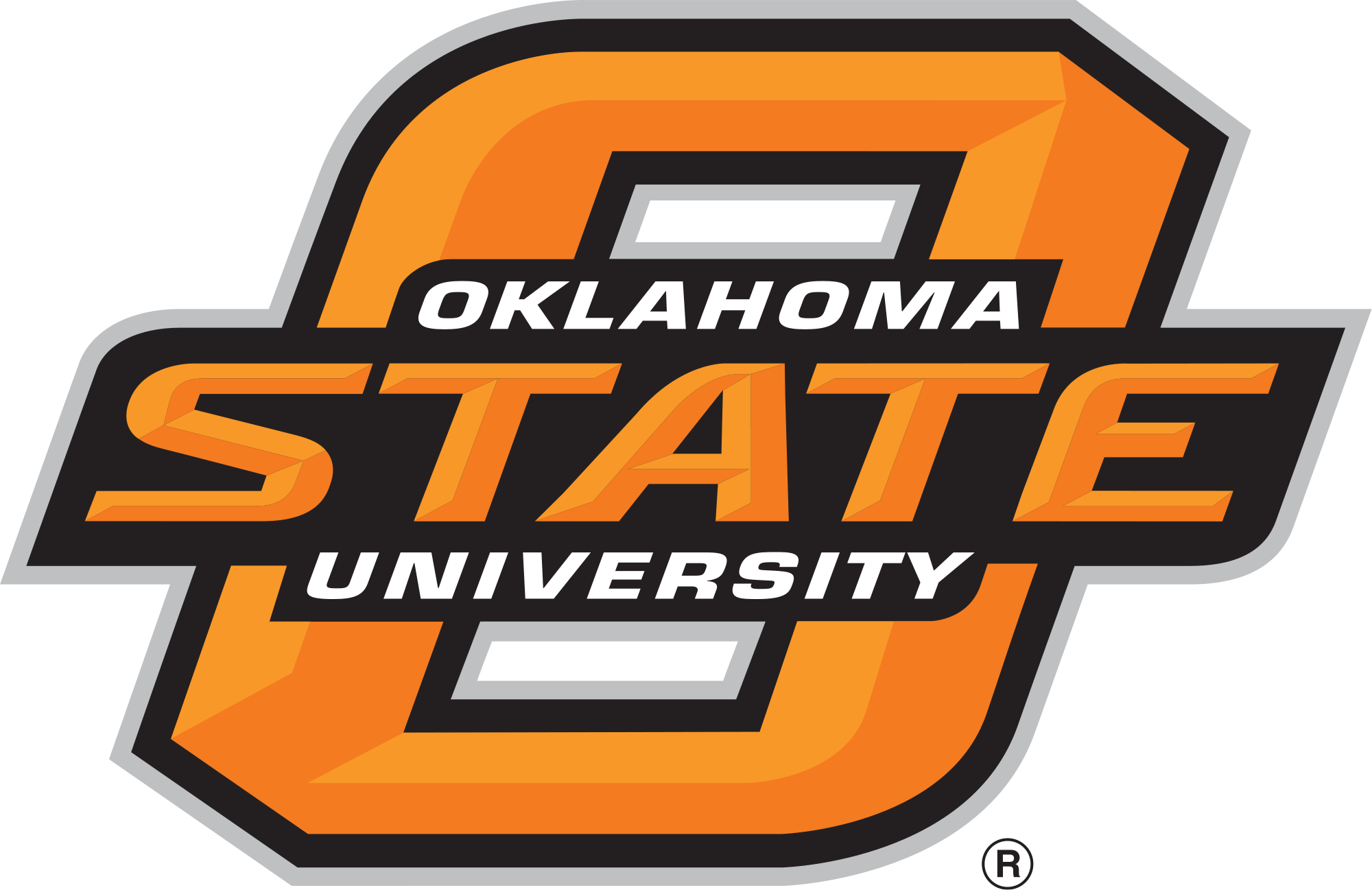 Different letters above bars represent significant treatment differences at alpha=0.05.
Table 5. Grain N results from Lahoma.
Lahoma Grain Yield/NDVI F7
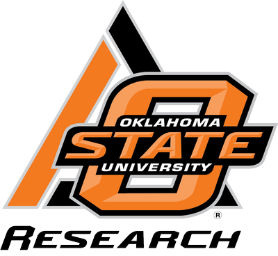 Strong correlation between NDVI at Feekes 7 and grain yield
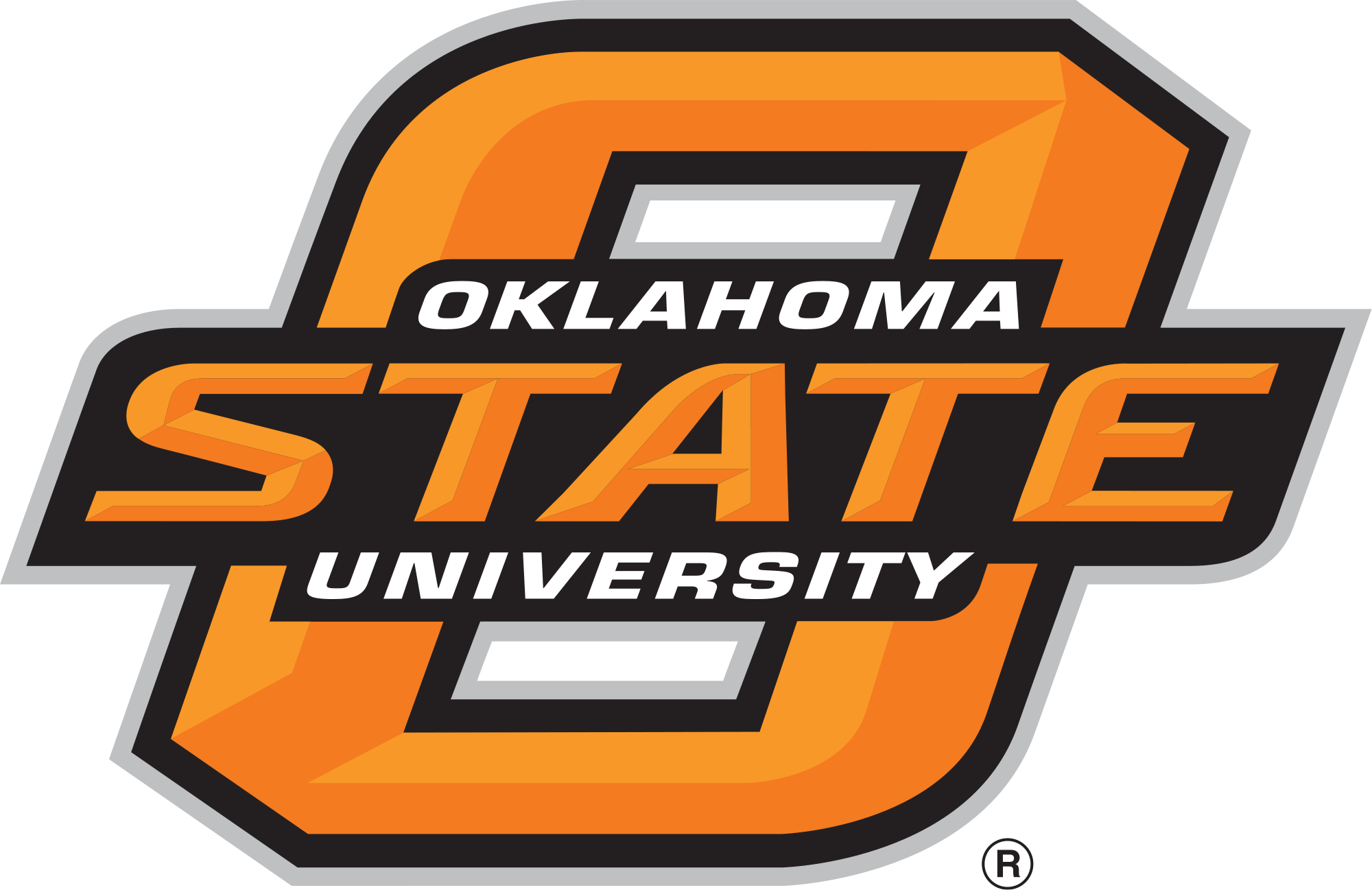 Table 6. Grain yield by NDVI F7 results from Lahoma.
Perkins Grain Yield Results
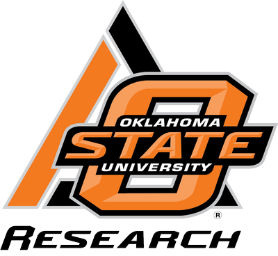 At rates of 34 kg N/ha, the inverse of Lahoma occurred – the subsurface application of 10 cm was significantly higher than the surface application, with 5 cm being numerically superior to the surface treatment
When comparing the 5 cm and 10 cm depths, 10 cm saw the highest yields, except at the 134 kg N/ha rate, yet lacked statistical significance
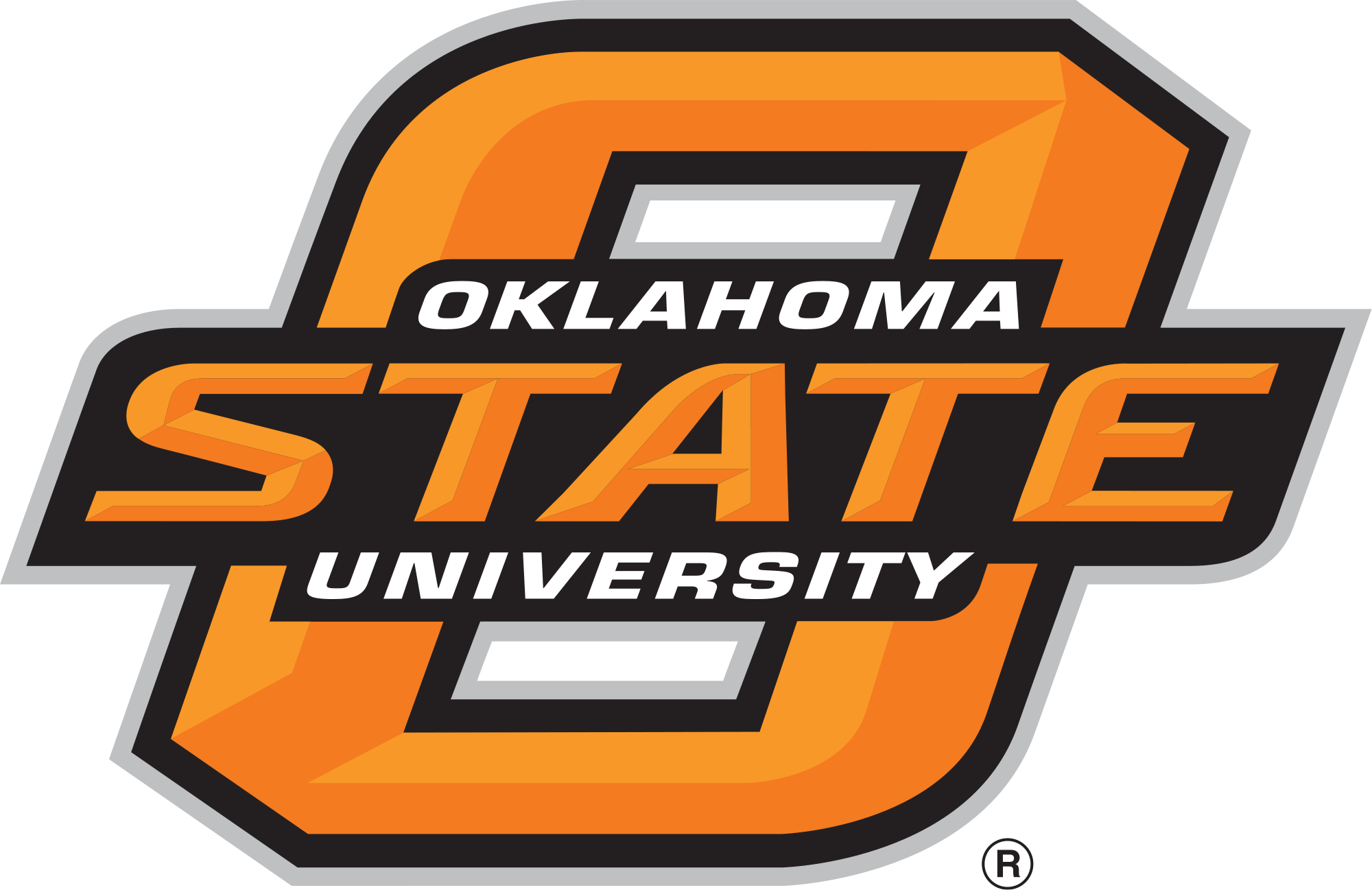 Different letters above bars represent significant treatment differences at alpha=0.05.
Table 7. Grain yield results from Perkins.
Perkins Grain N
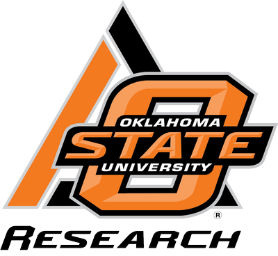 Positive trend of increased applied N equaling elevated grain N levels
100 kg N/ha, subsurface applications were significantly greater than the surface treatment
134 kg N/ha, 5 cm depth was significantly higher than the surface application
No statistical difference between 5 and 10 cm
Contrasts for surface vs. 5 cm/10 cm were significant for both subsurface treatments
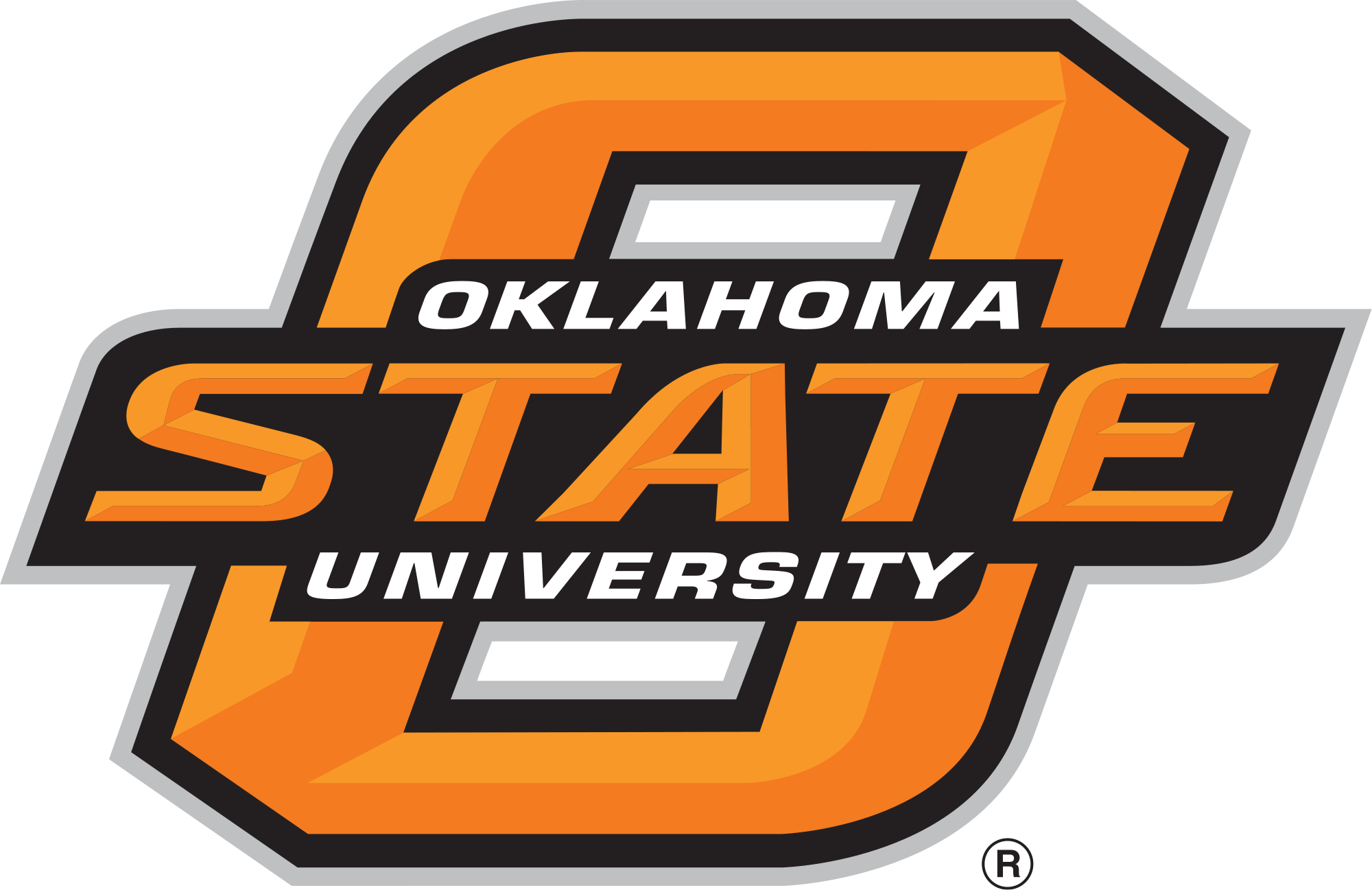 Different letters above bars represent significant treatment differences at alpha=0.05.
Table 8. Grain yield results from Perkins.
Perkins Grain Yield/NDVI F7
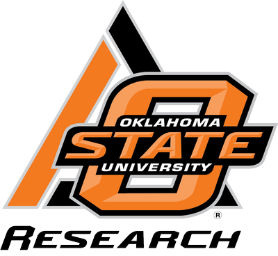 Strong correlation between NDVI at Feekes 7 and grain yield
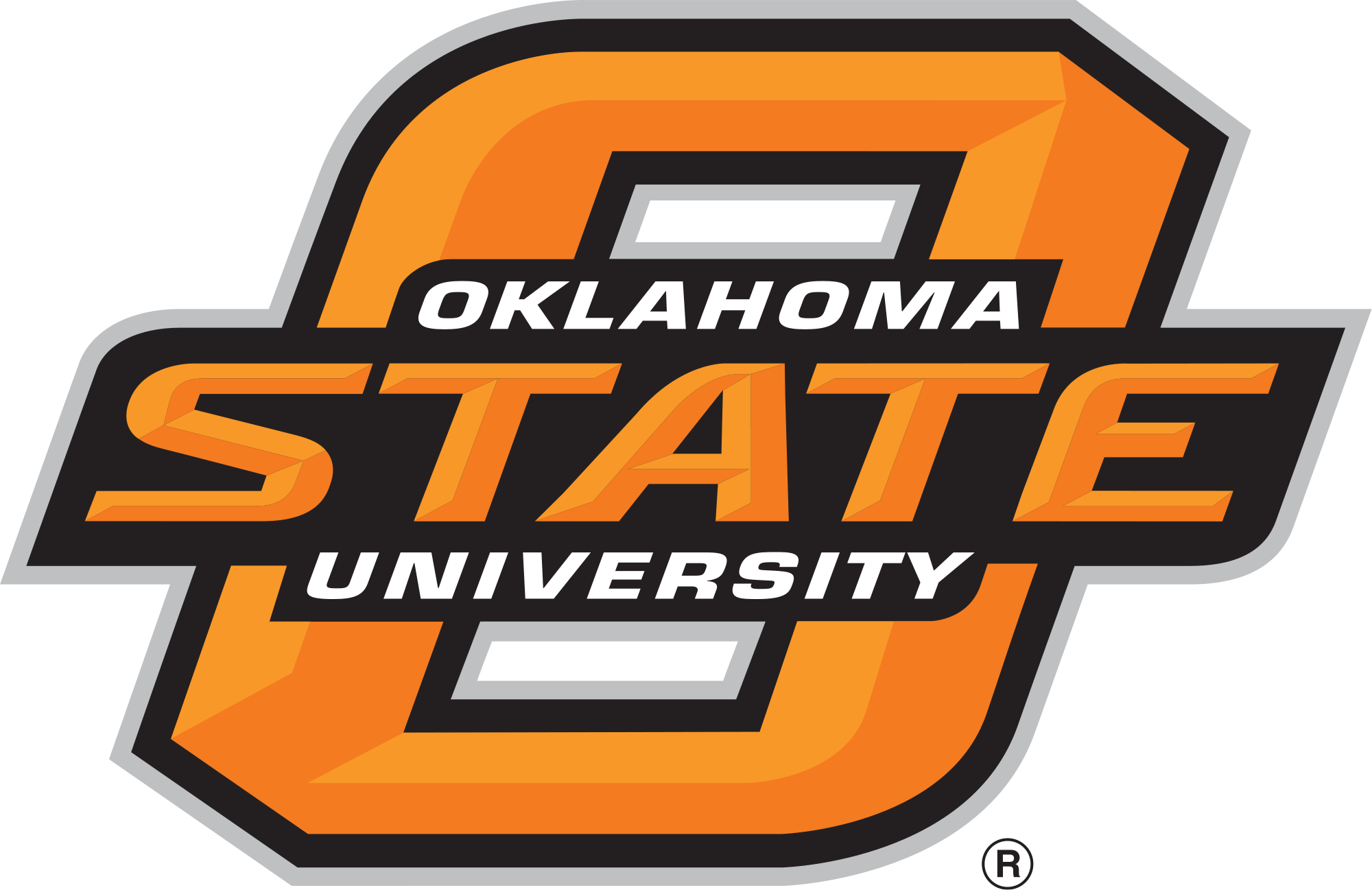 Table 8. Grain yield by NDVI F7 results from Perkins.
Conclusions
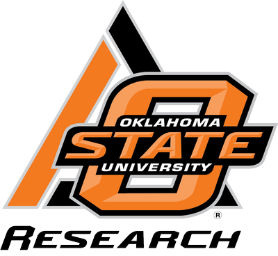 Variability in N response across locations confirms the need for site specific, midseason N management
10 cm depth was more impactful to grain yield than 5 cm
Clear, positive impact to grain yield from the addition of 45 kg/ha of pre-plant N
No damage from subsurface application equipment
At Lahoma, 34 kg N/ha on the surface was significantly higher than subsurface counterparts
No statistical difference of surface and 10 cm treatments at the 67 kg N/ha rate
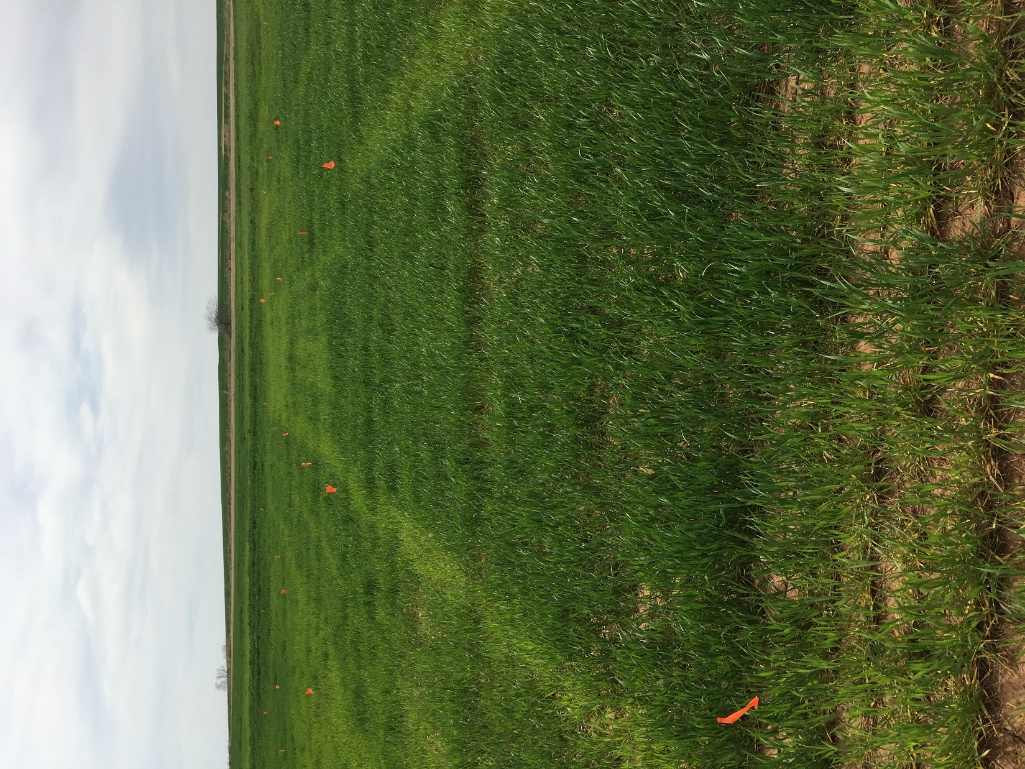 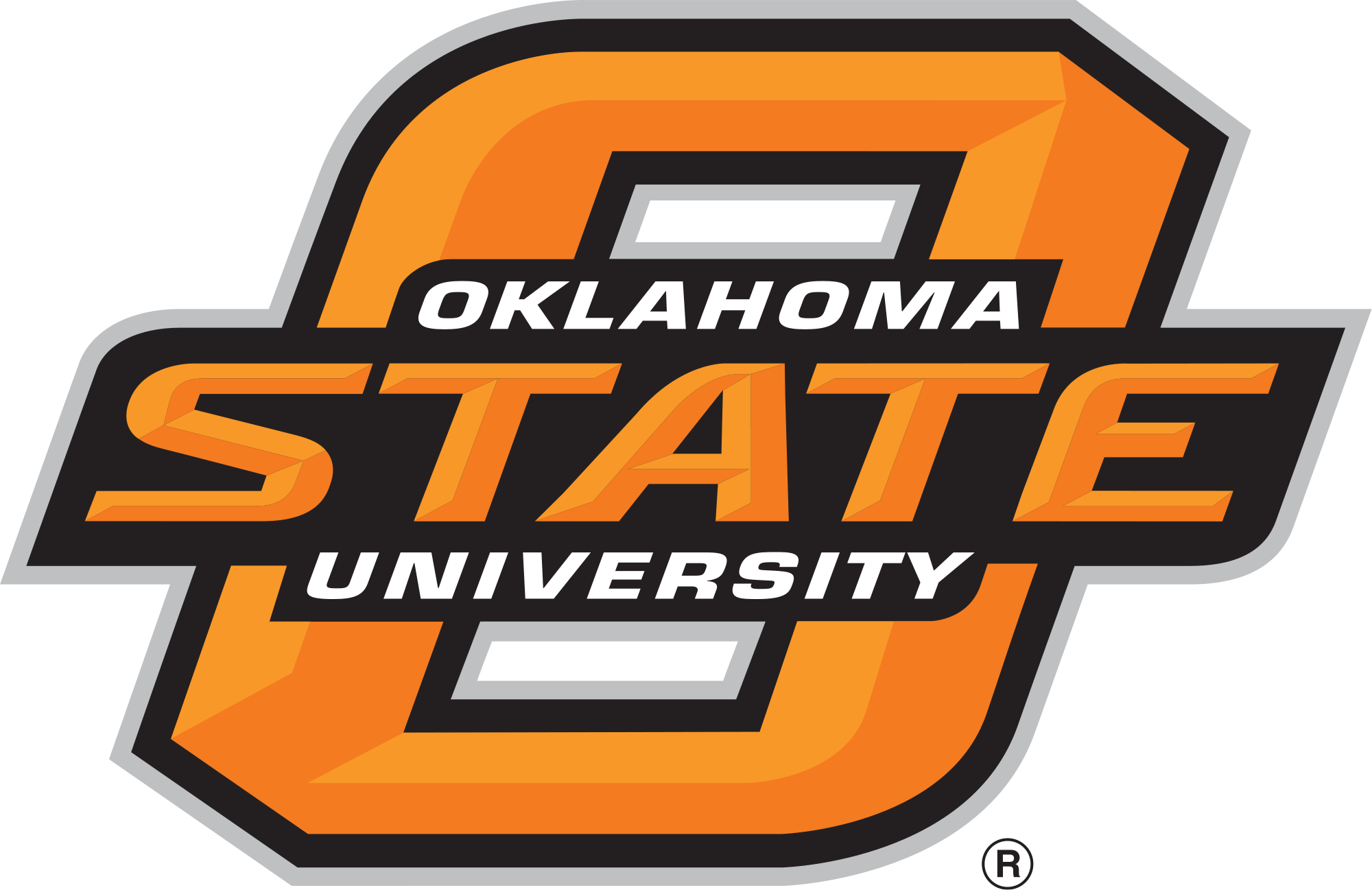 Figure 5. Visible N response at Lahoma.
Conclusions
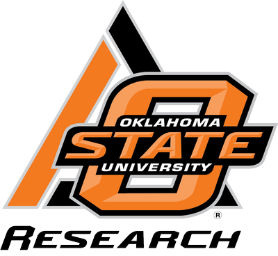 Perkins witnessed the inverse at the 34 kg/ha N rate
Subsurface applications were superior
Specifically 10 cm depth
Application zone bypassed the active microbial zone
Subsurface treatments provided better grain N content
Clear, positive trend for elevated grain N at higher N rates
Overall, depths of 10 cm were more effective than 5 cm
Especially at lower midseason N rates in no-till systems
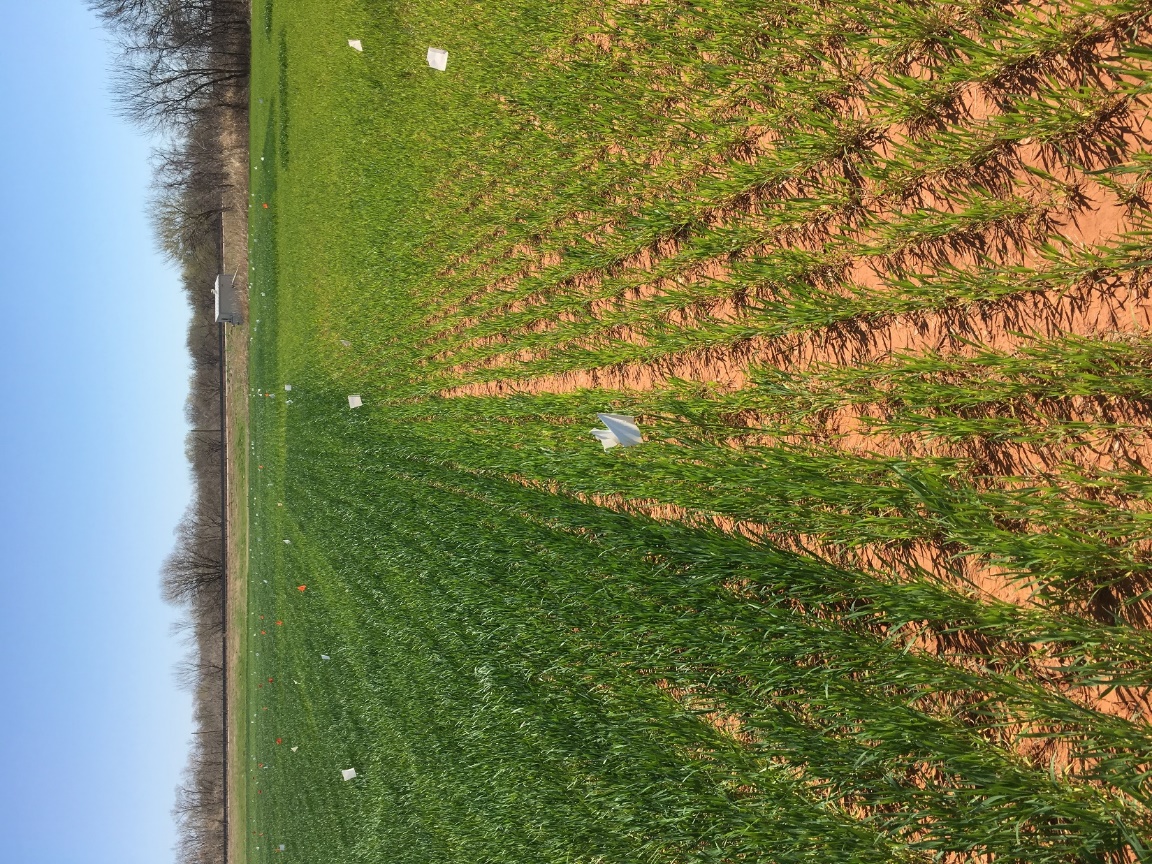 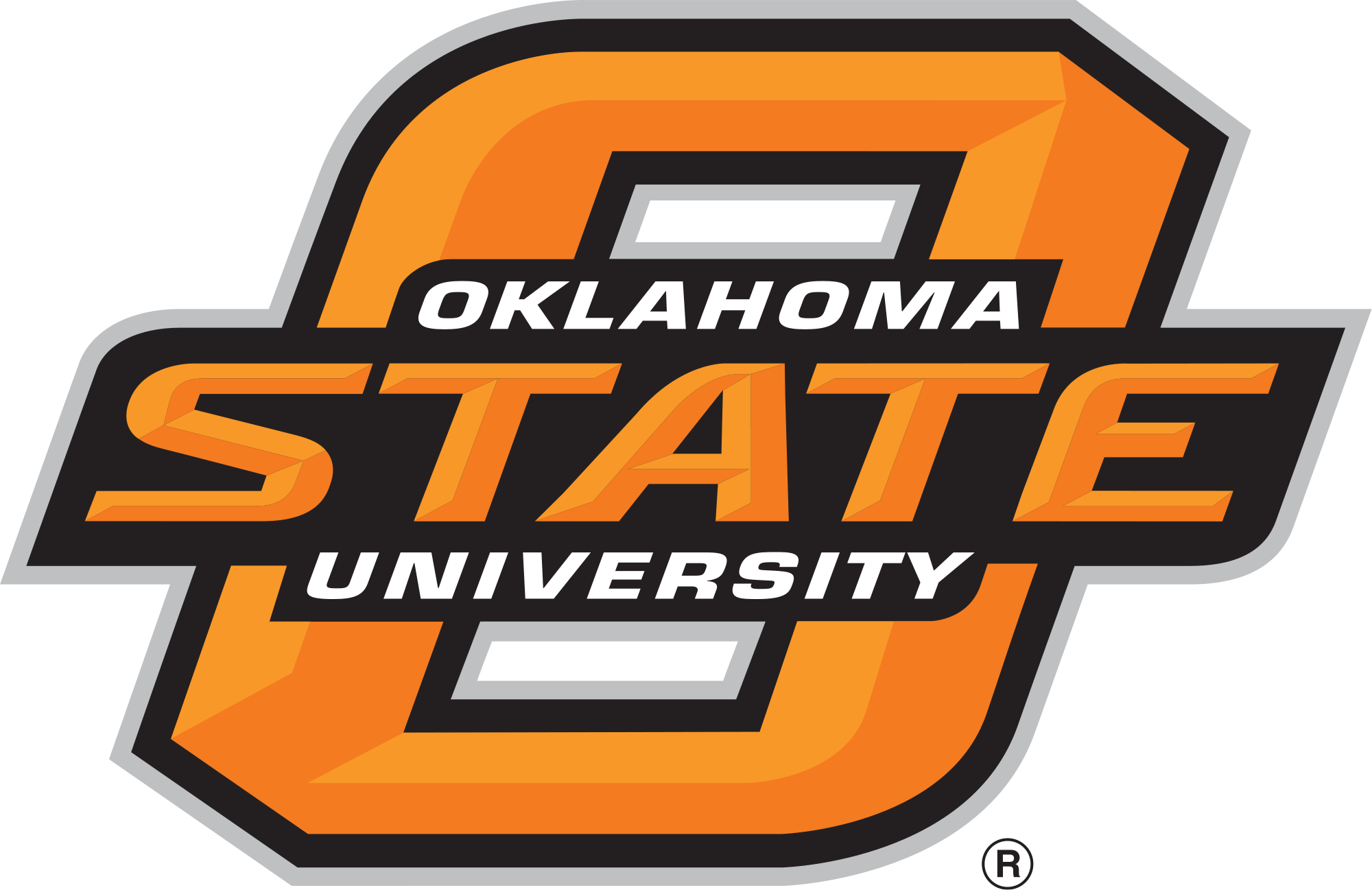 Figure 6. Treatment response at Lake Carl Blackwell.
Acknowledgments
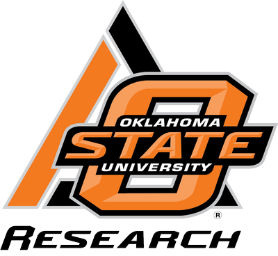 Department of Plant and Soil Sciences at Oklahoma State University
Oklahoma Agricultural Experiment Station
Oklahoma Fertilizer Checkoff
Dr. Bill Raun
Dr. Hailin Zhang
Dr. Randy Taylor
Soil Fertility graduate students and staff
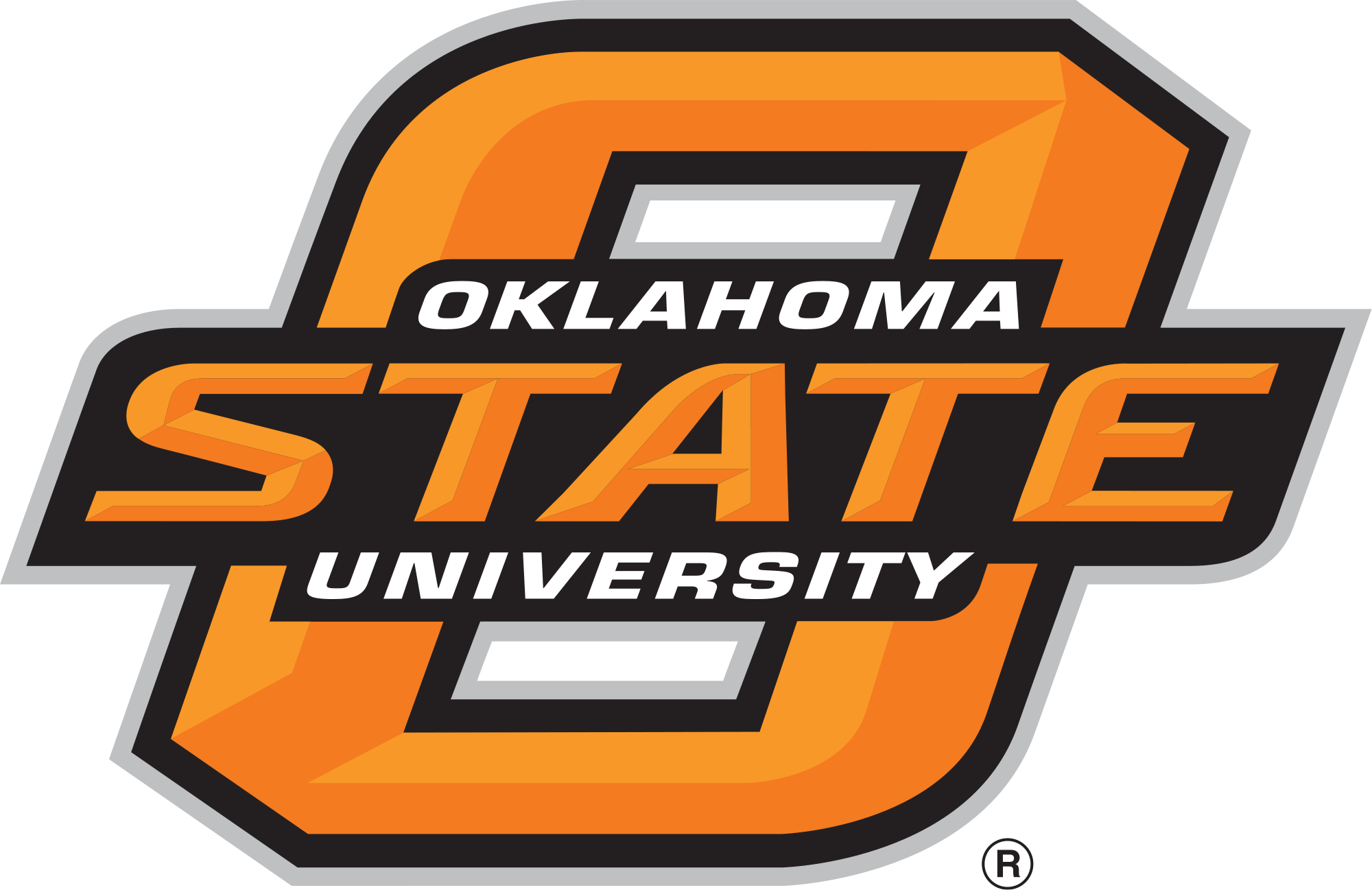 Ryan Bryant-Schlobohm
055 Agricultural Hall, Stillwater, OK – 74078
ryan.schlobohm@okstate.edu